Accelerating Better Outcomes
Lead the Way  |  October 27, 2023
Meet Our Company
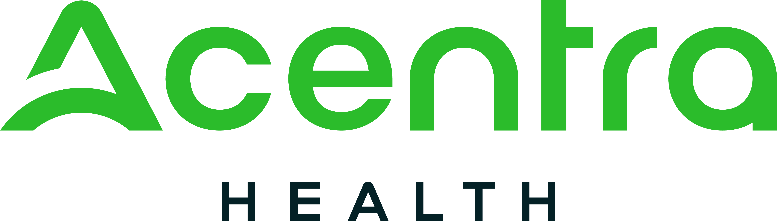 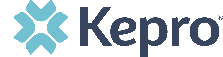 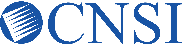 With over six decades of combined experience, CNSI and Kepro have come together to become:
Our purpose is to accelerate better health outcomes through quality healthcare
Our vision is to be the vital partner for healthcare solutions in the public sector
Our mission is to continually innovate solutions that deliver maximum value and impact to those we serve
[Speaker Notes: TALKING POINTS:
Last updated June 2023

With over six decades of combined experience, CNSI, a leading provider of innovative healthcare technology solutions, and Kepro, a leading provider of technology-enabled care management, quality oversight, and clinical assessment services, have come together to become Acentra Health. 

As stated by our Chief Executive Officer, Todd Stottlemyer. “Acentra Health brings together a deep collective of expertise across all facets of the healthcare ecosystem that is unmatched in our industry today. Our team of technology and business experts, skilled clinicians, and highly talented healthcare professionals work as one to help state and federal partners lead the way in achieving better health outcomes for priority populations.”
Acentra Health is evolving the Medicaid Enterprise System (MES) market into one that is clinically driven. Acentra Health’s mission is to continually innovate solutions that deliver maximum value and impact. Its power lies in the marriage of technology development with high-quality care management, quality oversight, and clinical assessment capabilities—combined with access to rich data sets gleaned from providers, health plan beneficiaries and members, and claims data. Acentra Health is expanding our view and transforming insights into action by bridging the gaps that exist between technology suppliers, policy advisors, clinicians, and service providers. 
 
As noted by our Chief Operations Officer Meghan Harris “Our holistic approach to healthcare enables deeper data connectivity and information transparency across populations and programs. Together with our partners, we are leading the way to accelerate better outcomes, moving beyond traditional healthcare boundaries. This approach is what allows Acentra Health to effectively process claims and disburse payments quickly, which is paramount to providing high-quality, effective healthcare to our priority populations.”]
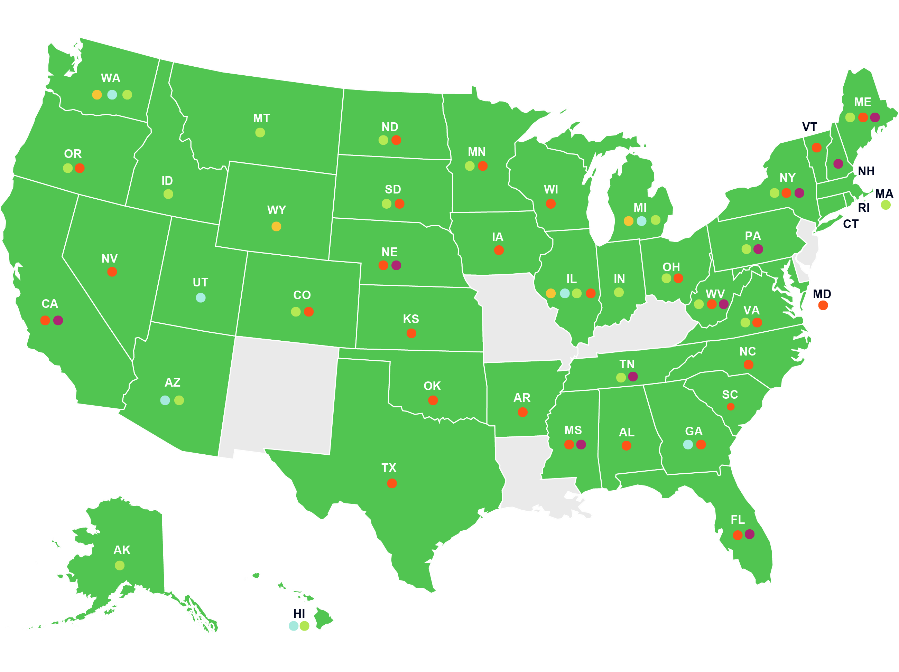 U.S. federal agencies we are partnered with:
Centers for Medicare & Medicaid Services
Department of Health & Human Services
Department of Health Resources & Services Administration 
Department of Labor
Department of Veterans Affairs
Acentra Health Overview
2023
3K
Founded
Employees
Acentra Health was formed following the merger of CNSI and Kepro
Skilled clinicians, technology experts, and industry leaders
45+
33
States
Locations
STATE CLIENTS
PROVIDER
Serve 45 state agencies and 5 federal agencies
Headquartered in McLean, VA with 32 total company locations nationwide and a location in India
CARE MANAGEMENT
QUALITY OVERSIGHT
CORE CLAIMS
ASSESSMENTS & CLINICAL ELIGIBILITY
[Speaker Notes: TALKING POINTS:
Last updated June 2023

With an expansive reach, Acentra Health provides services in all 50 states, partnering with 45 state Medicaid agencies and five federal agencies. This kind of impact requires the hard work and dedication of our 3,000 employees, 4,500+ credentialed clinicians, and 450 physicians serving on the company’s Advisory and Review panel. 1 out of 10 employees is actively involved in innovation supporting our company outlook of pursuing problem solving with a passion. Currently, Acentra Health is headquartered out of McLean, Virginia with 32 other office locations nationwide and a location in India that provides additional services to the U.S. team such as product support, managed services, enabling services and Center of Excellence support.

Acentra Health is CMS Certified products for claims, provider, and care management and holds URAC accreditation in Health Utilization Management, Case Management, Disease Management, and Independent Review Organization.

Our company serves over 65M beneficiaries annually and 140 million beneficiaries overall nationwide. We enhance payment and service delivery to millions of medical and social services providers, hospitals, pharmacies, equipment, and nursing homes. More specifically, our systems process over 1.4 billion claims annually (10.4 million encounters in a single day) and disburses over $26 billion in payments annually. Over 300,000+ assessments are conducted annually including 10M+ annual UM reviews.]
By the Numbers
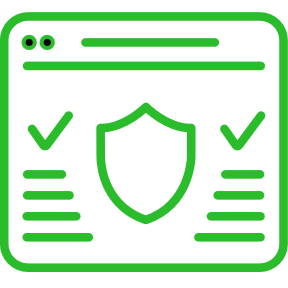 44
140M
BENEFICIARIES NATIONWIDE
HELPED TO IMPROVE THE LIVES OF OVER
CURRENT STATE
GOVERNMENT CLIENTS
SERVED
CMS CERTIFIED FOR CLAIMS, PROVIDER, & CARE MGMT.
312K
$26B
PAYMENTS
1 OUT OF 10 EMPLOYEES ACTIVELY INVOLVED IN INNOVATION
DISBURSED ANNUALLY BY MISSION-CRITICAL SYSTEMS
ASSESSMENTS COMPLETED
ANNUALLY
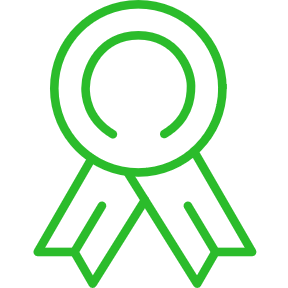 1.4B
5.7M
URAC ACCREDITED IN HEALTH UTILIZATION MGMT., CASE MGMT., DISEASE MGMT. & INDEPENDENT REVIEW ORGANIZATION
PRIOR
AUTHORIZATIONS PROCESSED
ANNUALLY
CLAIMS PROCESSED ANNUALLY
[Speaker Notes: TALKING POINTS:
Last updated June 2023

With an expansive reach, Acentra Health provides services in all 50 states, partnering with 45 state Medicaid agencies and five federal agencies. This kind of impact requires the hard work and dedication of our 2,600 employees, 4,500+ credentialed clinicians, and 450 physicians serving on the company’s Advisory and Review panel. 1 out of 10 employees is actively involved in innovation supporting our company outlook of pursuing problem solving with a passion. 

Acentra Health is CMS Certified products for claims, provider, and care management and holds URAC accreditation in Health Utilization Management, Case Management, Disease Management, and Independent Review Organization.

Our company serves over 65M beneficiaries annually and 140 million beneficiaries overall nationwide. We enhance payment and service delivery to millions of medical and social services providers, hospitals, pharmacies, equipment, and nursing homes. More specifically, our systems process over 1.4 billion claims annually (10.4 million encounters in a single day) and disburses over $26 billion in payments annually. Over 300,000+ assessments are conducted annually including 10M+ annual UM reviews.]
NC LIFTSS Summary of Services
The Acentra Health Team is responsible for:
LIFTSS – Linking Individuals and Families for Long Term Services & Support
Performing and conducting assessments and day to day administration functions for: 
State Plan Personal Care Services ( PCS)
Community Alternatives Program for Disabled Adults ( CAP/DA)
Community Alternatives Program for Children (CAP/C)
Preadmission Screening and Residential Review Level II (PASRR)
Provide Community Options for Beneficiaries transitioning from Institutional Care to Community-Based Living
Manage transitions of care for individuals leaving Medicaid Managed Care returning to Medicaid Direct
NC LIFTSS Team
JOHN HENNESSEY | VICE PRESIDENT, OPERATIONS

LYNEKA JUDKINS| EXECUTIVE DIRECTOR, NC LIFTSS PROGRAM

TIFFANY BROOKS|  CONTACT SUPPORT CENTER DIRECTOR, NC LIFTSS PROGRAM

RENEE WHITE | CONTACT SUPPORT CENTER MANAGER , NC LIFTSS PROGRAM

VERONICA CRUZ | stakeholder engagement and education coordinator, NC LIFTSS PROGRAM
Our Commitment
Streamlined Access for All Support Services
Comprehensive Independent Assessment Entity for PCS, CAP/C, CAP/DA, PASRR Level 2 evaluations and TOC (transition of care) and LCA (local contact agency)  
Seamless coordinated care through collaboration with partner entities
Need your help to make this process work (actionable feedback, collaboration)	
Role of Quality Assurance
Establishes baseline data and trends to identify key quality areas of strength and quality improvement
Monitors clinical and non-clinical workflows and processes
Overarching program development for highest standards in linking beneficiaries to appropriate long-term services and supports
Approach to Stakeholder Outreach & CommunityEngagement
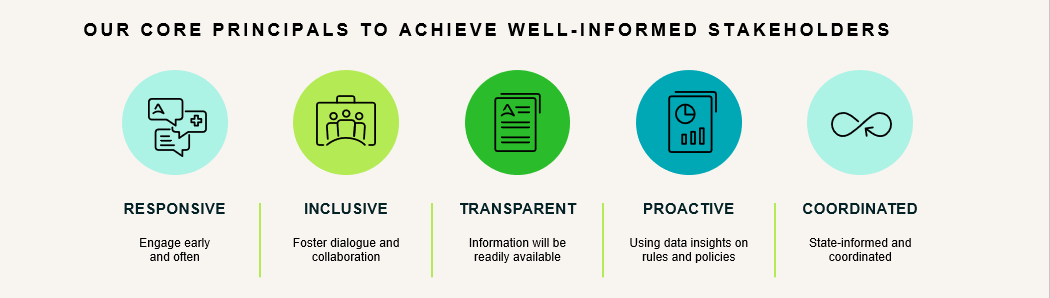 Our approach is to listen, learn, and continuously improve our messaging, training curriculum, materials and processes as we serve the people of North Carolina. 
Our team, in conjunction with DHHS, will establish a feedback loop that allows actionable feedback
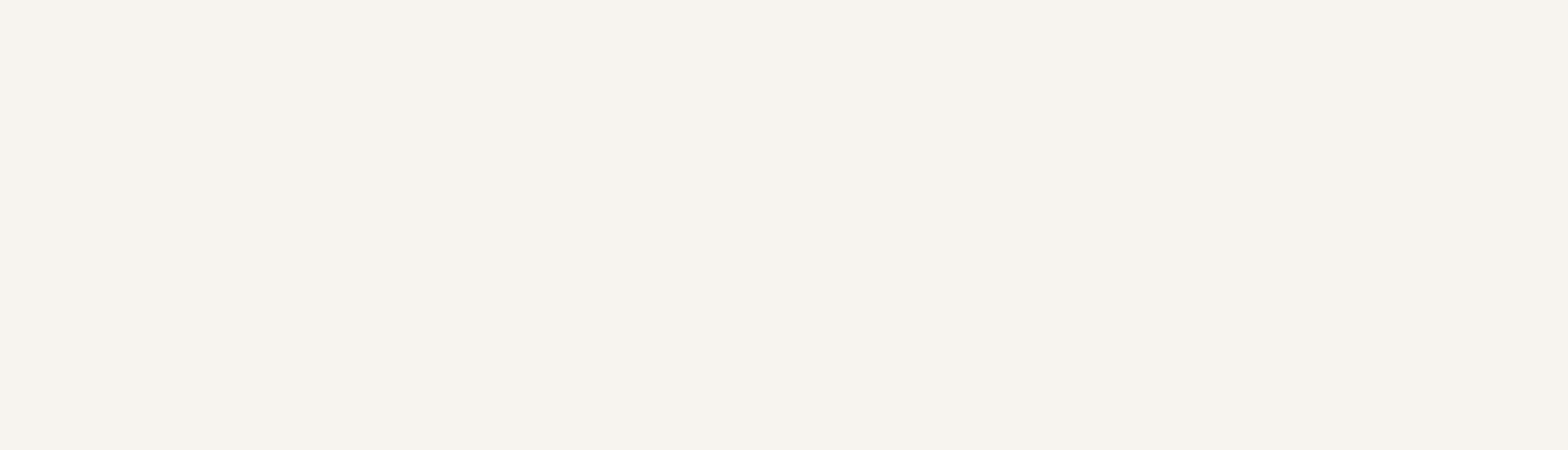 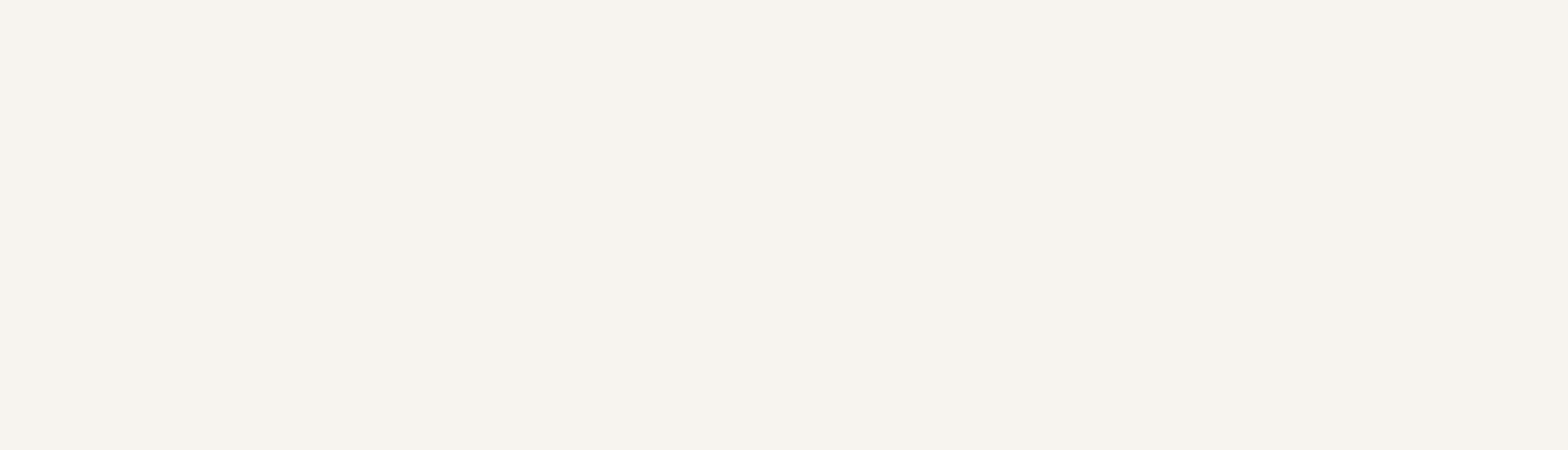 Our approach is to listen, learn, and continuously improve our messaging, training curriculum, materials and processes as we serve the people of North Carolina. 
Our team, in conjunction with DHHS, will establish a feedback loop that allows actionable feedback
Escalation Process
Contact Customer Service at 833-522-5429, Monday-Friday (excluding state holidays), 8:00AM-5:00PM EST. 

Request to speak to a program Supervisor or Lead. If a Supervisor or Team Lead is not immediately available, provider’s call should be returned within 1 business day.

For calls not resolved by a Supervisor or Team Lead within 48 business hours, providers may contact Customer Service and request to speak with Quality Director, Contact Support Center Director, or Clinical Director.
Expedited Assessments for PCS
Expedited Assessment 
    -An immediate review of an individual who meets eligibility requirements. 
    -Assessment is completed by fax and telephone.

Who Can Request An Expedited Assessment 
     -Hospital discharge planner 
     -SNF discharge planner
     -LME/MCOs Transition Coordinator
     -Adult Protective Services (APS) worker

Eligibility 
    -A beneficiary with active or pending Medicaid, in a medically stable condition 
    -Currently hospitalized, in a medical facility, or SNF, 
    -Included in the Transition to Community Living Initiative 
    -Active APS case
Expedited Process
A hospital discharge planner, SNF discharge planner, LME/MCO Transition Coordinator, or APS Worker may request an Expedited Assessment by faxing the Request for Services form to 1-833-521-2626 followed by a call to NCLIFTSS at 833-522-5429. 

Request will be reviewed and immediately approved or denied by NCLIFTSS. 

If approved, caller will be transferred to an NCLIFTSS nurse who will conduct a brief telephone assessment. When approved the beneficiary will be immediately awarded temporary hours for PCS. A provider of services must be selected to initiated the prior approval for the expedited hours.

NCLIFTSS will then contact the beneficiary within 14 business days to schedule a full assessment.
Eligibility for Beneficiaries in Adult Care Home
For an Adult Care Home (excluding 5600 facilities), the beneficiary must have a Referral Screening Verification Process (RSVP).
The RSVP is a review of any individual who is being considered for admission into a Medicaid Certified Adult Care Home (ACH). As required by the US Department of Justice Settlement Agreement effective November 1, 2018, individuals requesting admission to ACH must be pre-screened for serious mental illness (SMI). 
Verification of a Referral Screening (RS), confirmed through the emphasis system or directly with the ACH, must be completed on every new ACH PCS request. When a RS ID is not required, the admission date (if prior to 1/1/13) identified on the FL-2/supporting  documentation or confirmation of 5600a or 5600c facility status is used for validation. 
A RS ID must be obtained within 3 business days of the PCS request. A denial letter is generated when not obtained within in the timeline. A new request can be initiated upon the receipt of a RS ID.  
To learn more about RSVP requirements, visit https://www.ncdhhs.gov/about/department-initiatives/transitions-community-living-initiative.
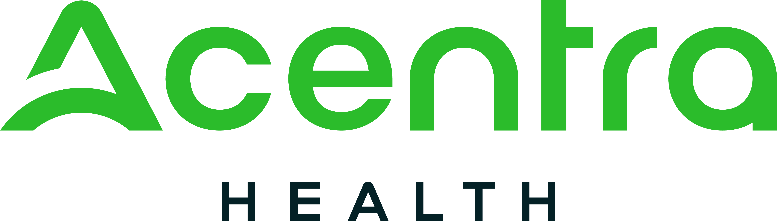 To access resource materials and program specific requirements visit our website at ncliftss.acentra.kepro.com  
The site will be updated to contain latest information on training materials as well as any new information on the program.
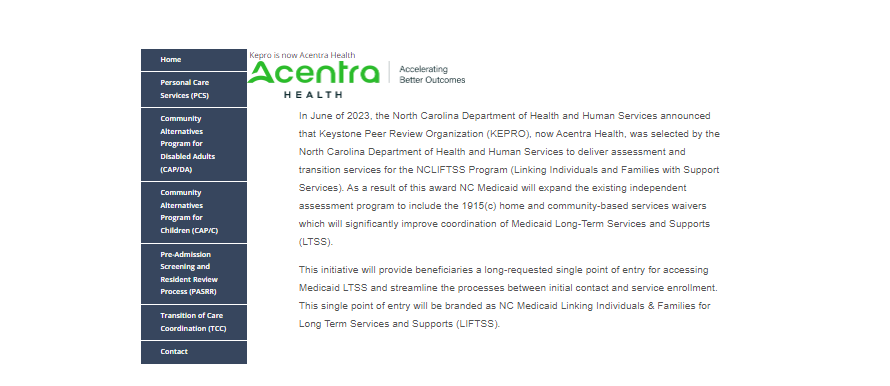 NC LIFTSS Bulletins
https://medicaid.ncdhhs.gov/blog/2023/06/15/ncdhhs-awards-contract-comprehensive-independent-assessment-entity
Preadmission Screening Resident Review Level II and Local Contact Agency Vendor Transitions | NC Medicaid (ncdhhs.gov)
Transition Dates Announced for NC Medicaid’s Comprehensive Independent Assessment Entity | NC Medicaid (ncdhhs.gov)
Update on PASRR Level II Processing Transition to Acentra Health | NC Medicaid (ncdhhs.gov)
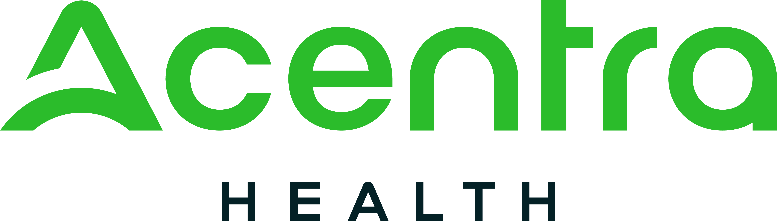 NCLIFTSS Contact Support Center Hours of Operations is 8am-5pm Monday-Friday. 

Telephone Number: 833-522-5429

Email : NCLIFTSS@Kepro.com 
Important: Emails with forms should be sent encrypted. If unable to encrypt, please send an email, without the form, requesting an encrypted link to send the form.

Fax numbers 
PCS : 833-521-2626
CAP Programs : 833-470-0597